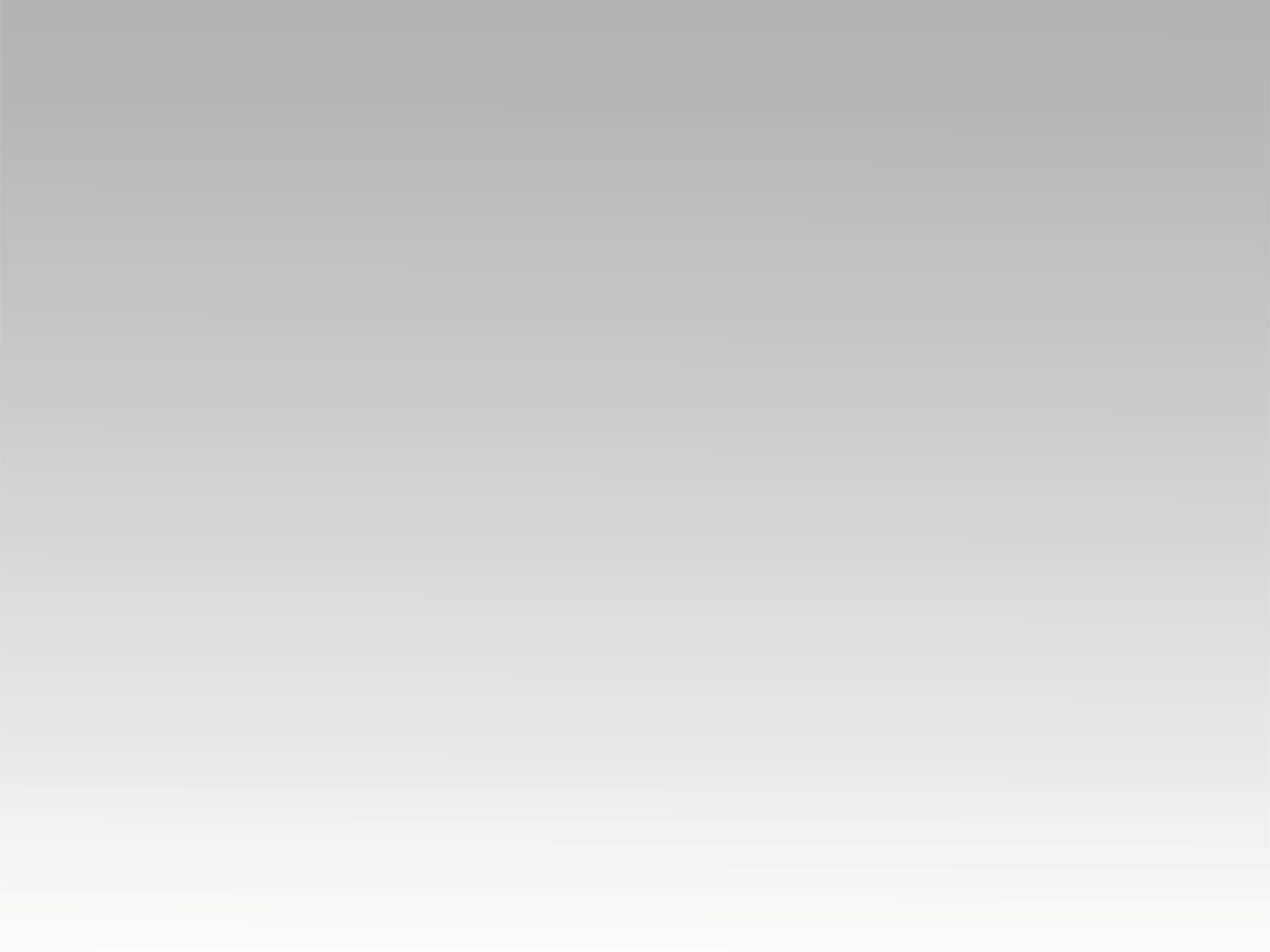 ترنيمة 
أنا الخروف الضال
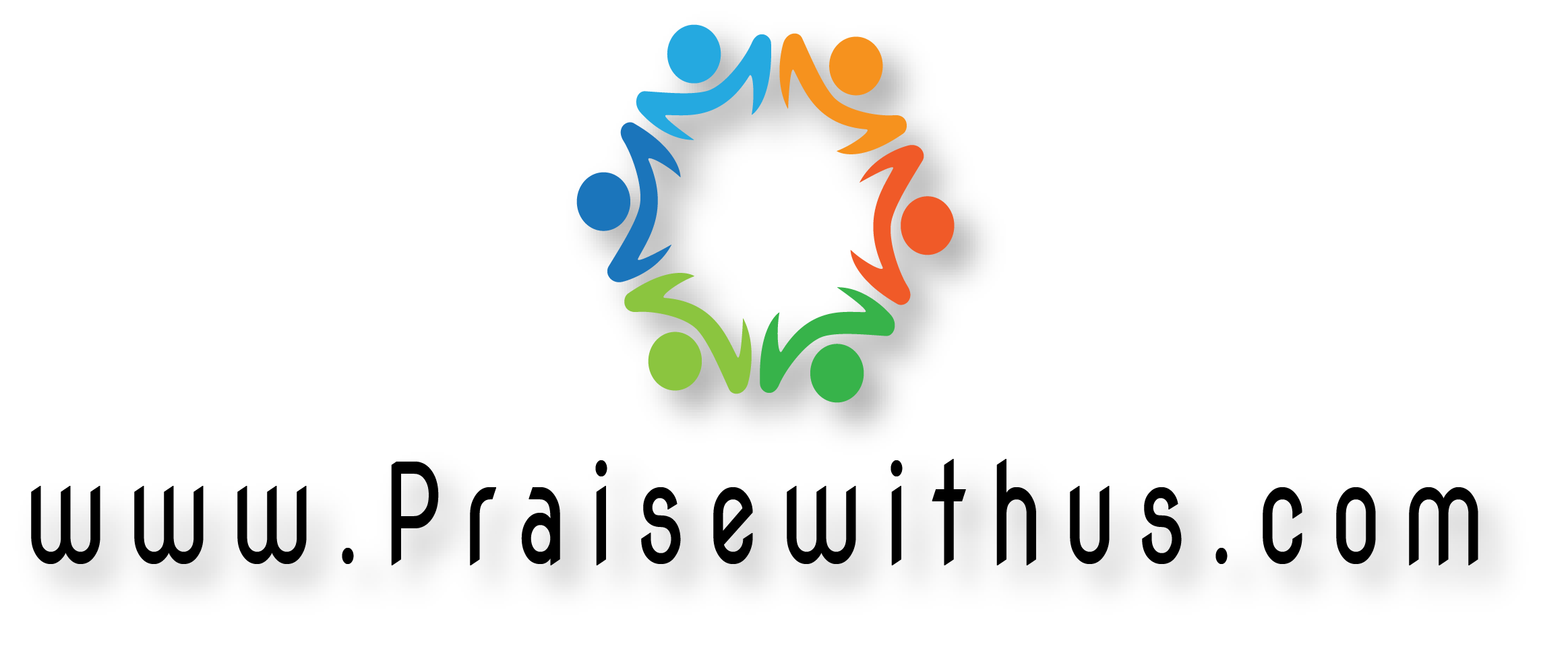 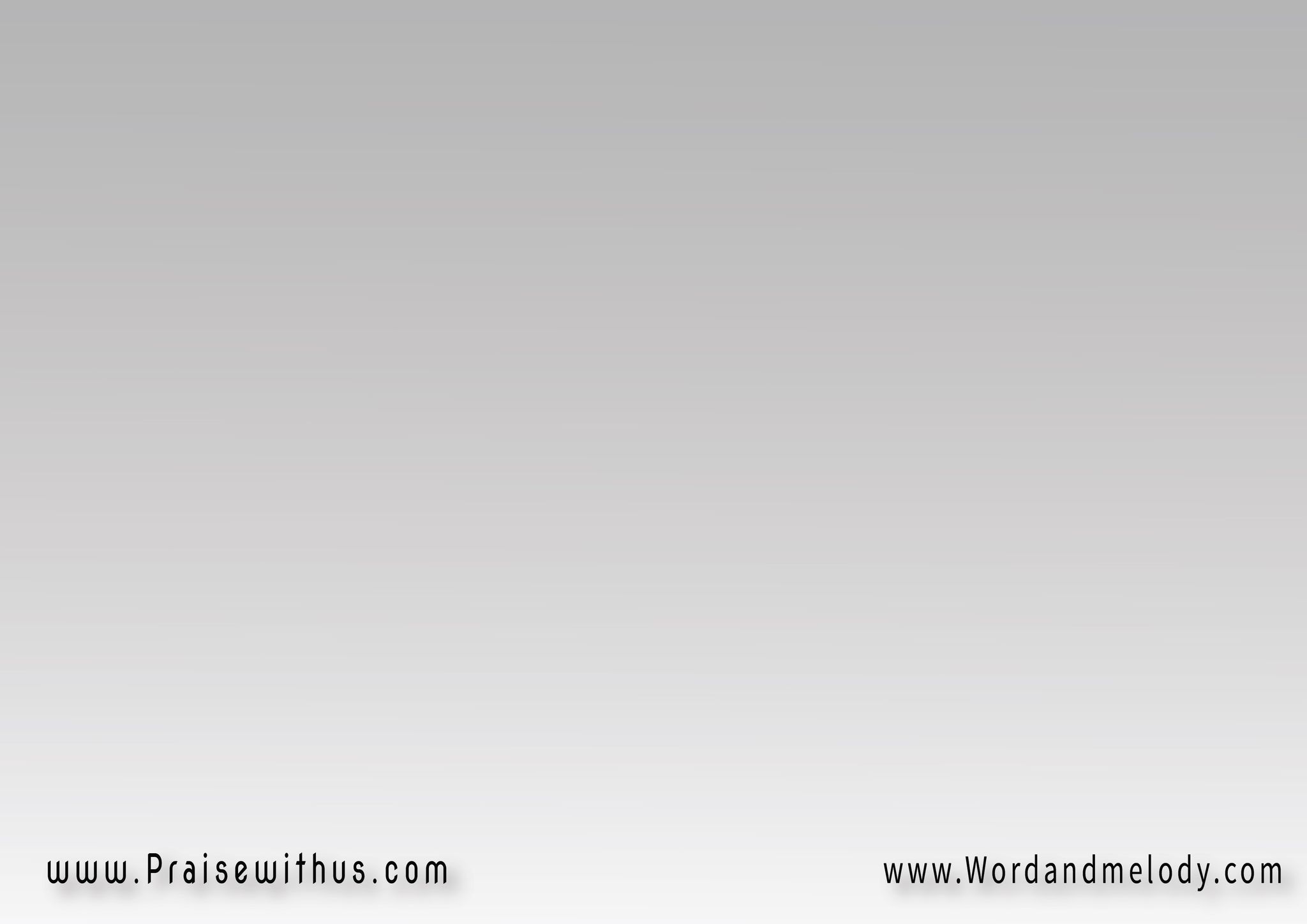 أنا الخروف الضال
وانت الراعي الأمين
تركت ع الجبال
التسعة و التسعين
وبصبر واحتمال
لفيت شمال ويمين
تبحث بشوق عني
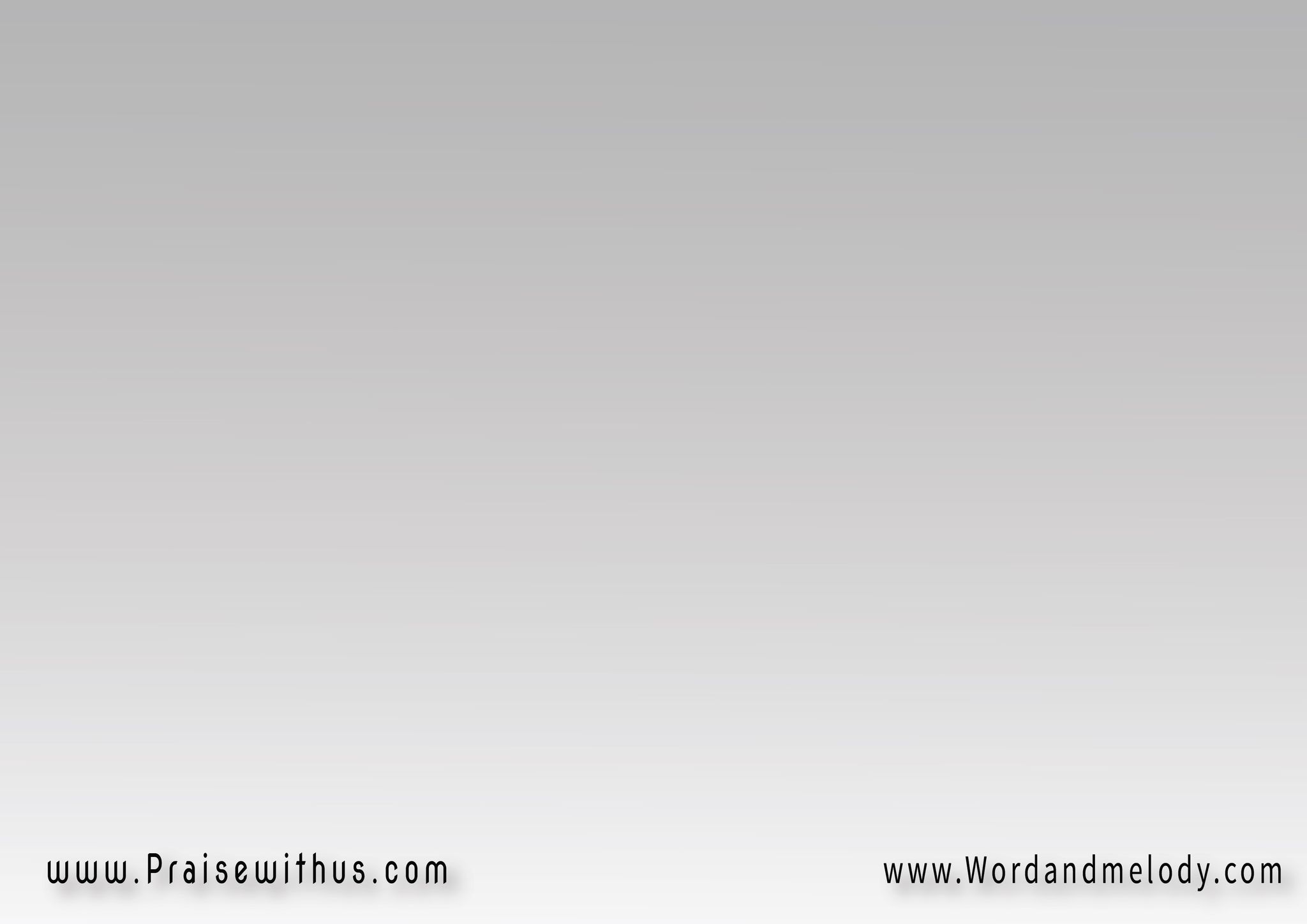 كان قلبك الحنون
من لهفته في لهيب
نادتني انت فين
يا ابني  يا حبيب
فين انت يا مسكين
خايف عليك م الديب
فين انت يا ابني
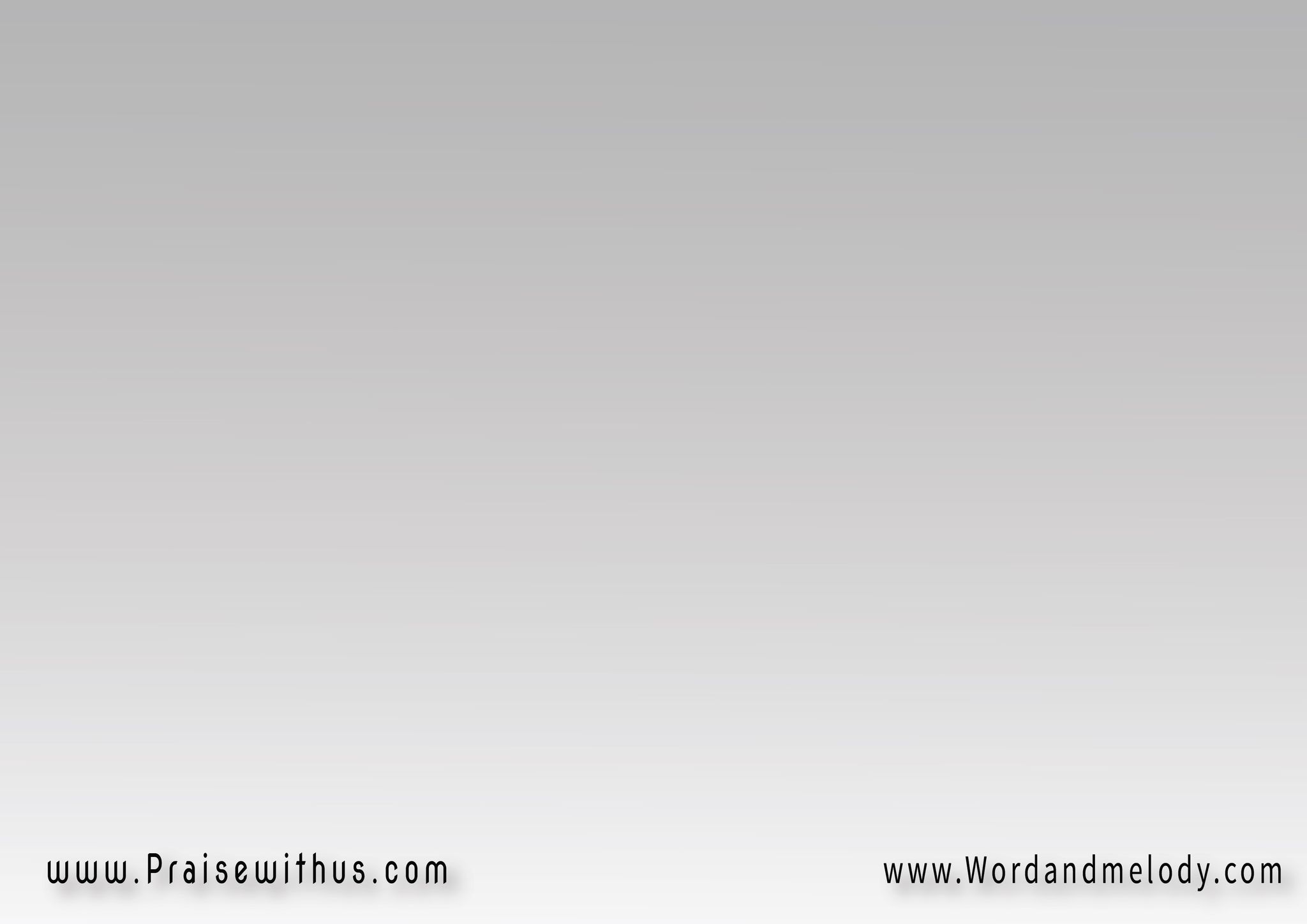 لقتني وسط الشوك
دخلت لي هناك
في ايديك بقيت ممسوك
نجتني من الهلاك
دمك بقي مسفوك
من تجريح الأشواك
و فضلت حافظني
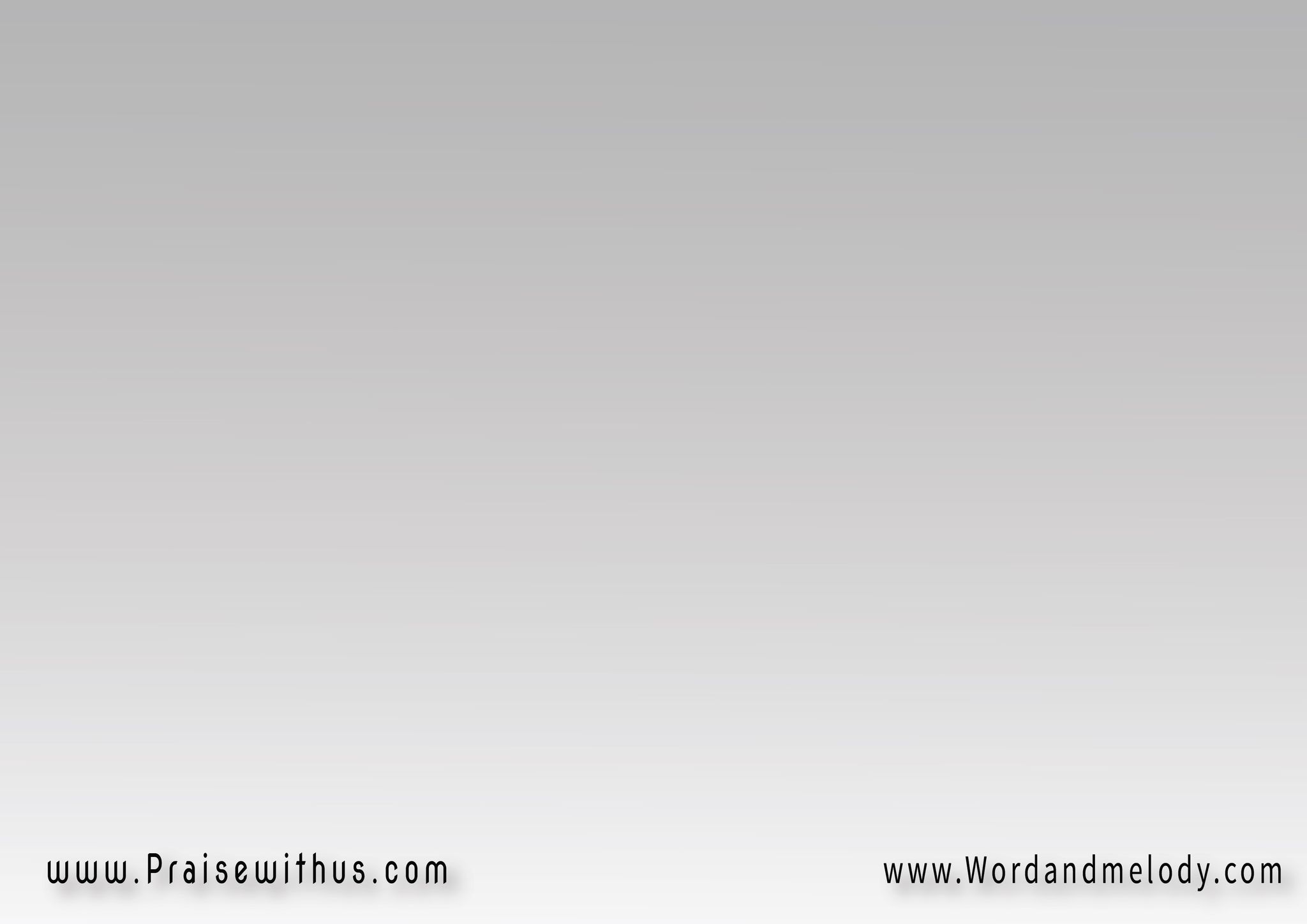 شلتني علي الأكتاف
ورجعت بي فرحان
وأذرعك اللطاف
حاوطوني في حنان
ومع باقي الخراف
دخلتني هناك
والقلب متهني
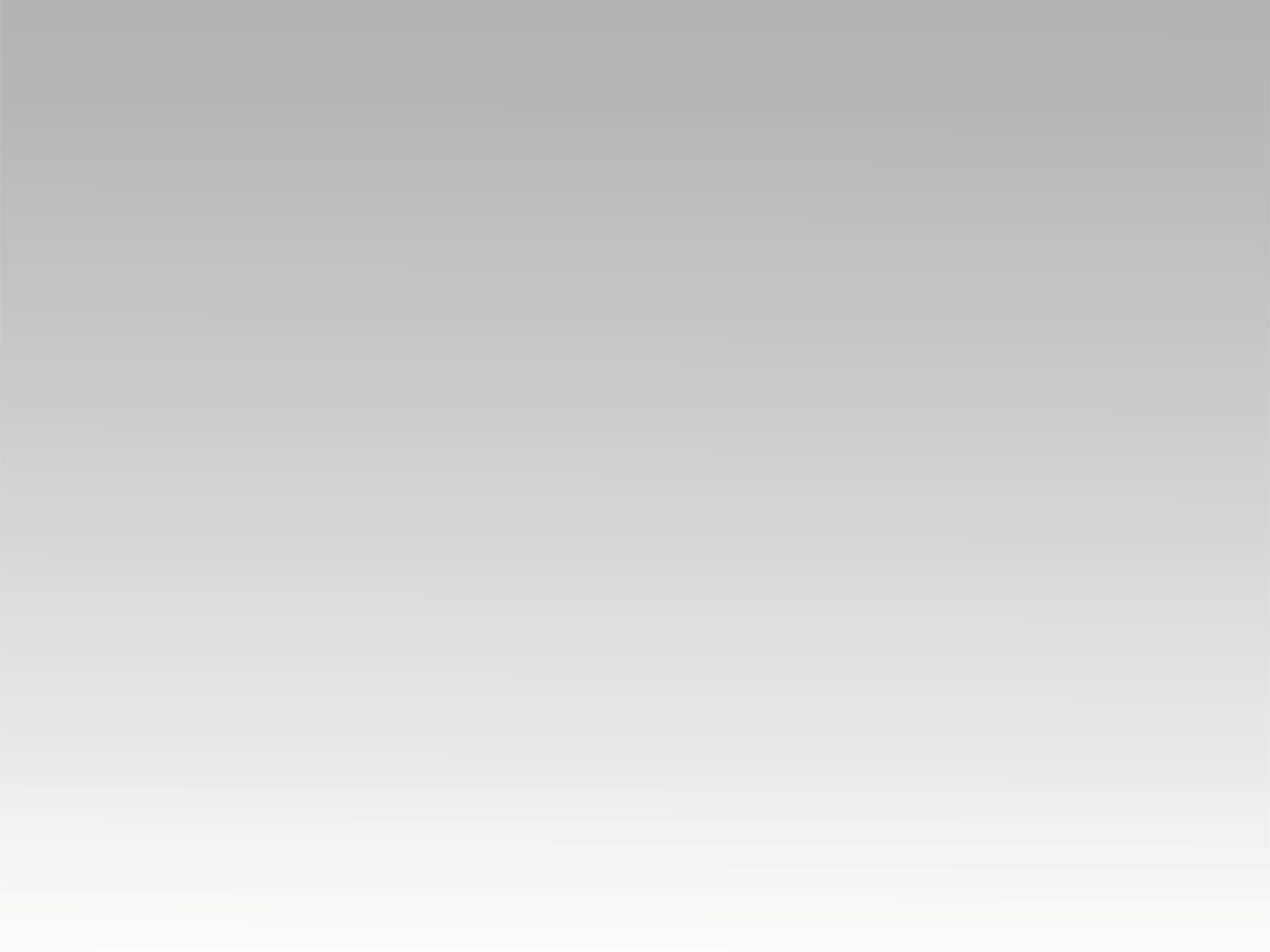 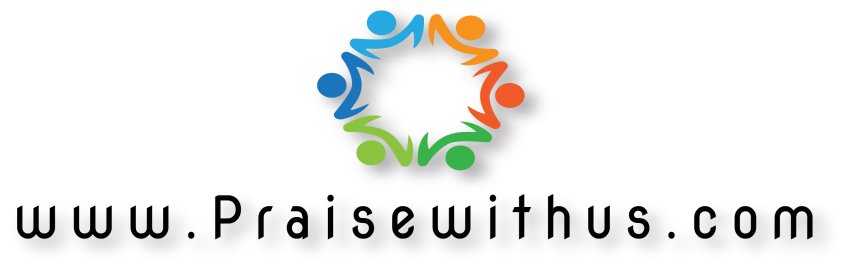